Дмитрий Лихачёв и его мудрость
Лекционная дискуссия
Автор:
Ольга Михайловна Степанова
учитель английского языка 
МБОУ «Чадукасинская ООШ» 
Красноармейского района 
Чувашской Республики



2014
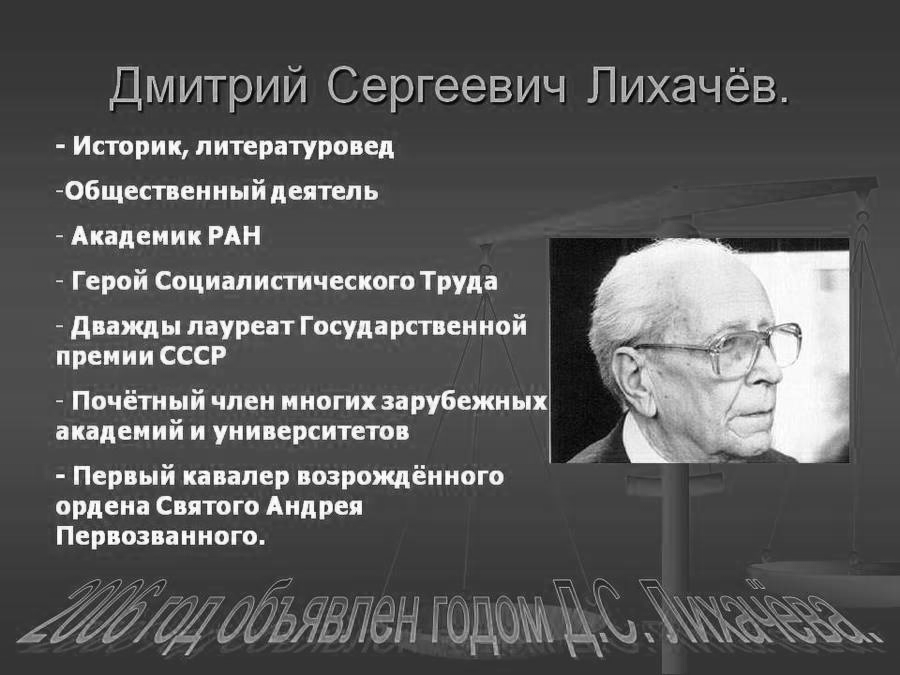 Владимир Путин о Д.С.Лихачёве
Идеи этого величайшего мыслителя и гуманиста сейчас как никогда актуальны. Сегодня, когда миру реально угрожает идеология экстремизма и террора, ценности гуманизма остаются одним из принципиальных средств противодействия этому злу.
О добром и прекрасном
«Для восприятия красоты окружающего человек сам должен быть душевно красив, глубок, стоять на правильных жизненных позициях. Попробуйте держать бинокль в дрожащих руках – ничего не увидите».
ОБ ОТСТАИВАНИИ СВОЕЙ ГРАЖДАНСКОЙ ПОЗИЦИИ
Даже в случаях тупиковых, когда все глухо, когда вас не слышат, — будьте добры высказывать свое мнение. Не отмалчивайтесь, выступайте. Я заставлю себя выступать, чтобы прозвучал хоть один голос. Пусть люди знают, что кто-то протестует, что не все смирились. Каждый человек должен заявлять свою позицию. Не можете публично, — хотя бы друзьям, хотя бы семье.
О сохранении культуры
«Если мы сохраним нашу культуру и все то, что способствует ее развитию, — библиотеки, музеи, архивы, школы, университеты, периодику (особенно типичные для России „толстые“ журналы) — если сохраним неиспорченным наш богатейший язык, литературу, музыкальное образование, научные институты, то мы безусловно будем занимать ведущее место на Севере Европы и Азии»
Об обиде
«Обижаться следует только тогда, когда вас хотят обидеть, если же говорят что-то невежливое по невоспитанности, по неловкости, просто ошибаются, — обижаться нельзя»
О морали
«Отсутствие морали вносит хаос в социальную жизнь. Без морали в обществе уже не действуют экономические законы и невозможны никакие дипломатические соглашения»
О музыке, шуме и зле
«Есть музыка времени и есть шум времени. Шум часто заглушает музыку. Ибо шум может быть безмерно велик, а музыка звучит в заданных ей композитором нормах. Зло знает это и поэтому всегда очень шумливо»
О культуре провинции
«Прежде всего надо спасать культуру провинции... Большинство талантов и гениев в нашей стране родилось и получило первоначальное образование не в Петербурге и не в Москве. Эти города только собирали все лучшее,...но рождала гениев именно провинция.Следует помнить одну забытую истину: в столицах живет по преимуществу „население“, народ же живет в стране, в стране многих сотен городов и сел»
Об интеллигентности и чтении
«Многие думают, что раз приобретенная интеллигентность затем остается на всю жизнь. Заблуждение! Огонек интеллигентности надо поддерживать. Читать, и читать с выбором: чтение — главный, хотя и не единственный воспитатель интеллигентности и главное ее «топливо». «Не угашайте духа!»
О языке
«Одно из главных проявлений культуры — язык. Язык не просто средство коммуникации, но прежде всего творец,созидатель. Не только культура, но и весь мир берет свое начало в Слове»
Об учителе
Я принимаю близко к сердцу все заботы учителей, потому что всегда считал эту профессию самой главной на свете. Учительство - это искусство, труд не менее творческий, чем труд писателя и композитора, но более тяжелый и ответственный. Учитель обращается к душе человеческой не через музыку, как композитор, не с помощью красок, как художник, а впрямую. Воспитывает личностью своей, своими знаниями и любовью, своим отношением к миру...
О бездельничании
Бездельничание вовсе не состоит в том, что человек сидит без дела, сложа руки в буквальном смысле. Нет, бездельник вечно занят, пустословит по телефону, иногда часами ходит в гости, сидит у телевизора и смотрит все подряд, долго спит, придумывает себе разные дела. Вообще бездельник всегда очень занят.
О книгах
Книга - одно из самых великих созданий человеческой культуры. И потому, самое главное в культуре любой страны - как бы это не казалось для кого-то странным, - библиотеки.      Даже если погибнут университеты, институты, культура может восстановиться, если есть хорошо организованные библиотеки.
О самом главном в жизни
«Что же самое главное в жизни? Главное может быть в оттенках у каждого свое собственное, неповторимое. Но все же главное должно быть у каждого человека. Жизнь не должна рассыпаться на мелочи, растворяться в каждодневных заботах».
 «Человек должен уметь не просто подниматься, но подниматься над самим собой, над своими личными повседневными заботами и думать о смысле своей жизни – оглядывать прошлое и заглядывать в будущее».
О "БАРХАТНОЙ КНИГЕ ЧЕЛОВЕЧЕСТВА"
Убежден, что жизненно необходимы такие труды, как История человеческой совести. История совести должна быть и историей ошибок — отдельных государств, политиков, и историей совестливых людей и совестливых государственных деятелей.  История совести должна создаваться под знаком борьбы со всякого рода национализмом — страшной опасностью наших дней. Настало время мыслить категориями макросоциума. Каждый должен воспитать в себе Гражданина мира — независимо от того, в каком полушарии и стране он живет, какого цвета его кожа и какого он вероисповедания.
источник
http://www.litmir.net/br/?b=49366
http://www.child-library.ru/resources-LIHACHEV-zitati.html
http://quoty.ru/authors/Dmitriy_Lihachev/
http://oopnm.ru/2012/04/chitaya-d-s-lixacheva/
http://citaty.info/man/dmitrii-sergeevich-lihachev
http://www.inpearls.ru/author/17979
http://www.wisdomcode.info/ru/quotes/authors/50026.html?page=3